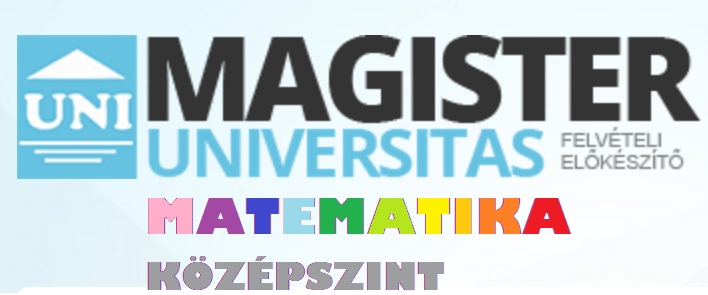 Matematika
Érettségi követelmények
Középszint
GYÖKVONÁS, NÉGYZETGYÖKÖS EGYENLETEK
Gyökvonás, n-edik gyökvonás
Gyökvonás azonosságai 
Műveletek gyökös kifejezésekkel
Bevitel gyökjel alá
Kiemelés gyökjel elé
Gyöktelenítés
Négyzetgyökös egyenletek
A gyökvonás
A gyökvonás
gyökkitevő
A gyökvonás
A gyökvonás
A gyökvonás
1
1
-
3
3
2
-
5
3
-2
-2
0
-
-10
5
(1) Mennyi az értéke a következő hatványoknak?
(2) Írjuk fel 2 hatványaként a következő kifejezéseket!
(3) Végezzük el a műveleteket!
A gyökvonás azonosságai
A gyökvonás azonosságai
A gyökvonás azonosságai
A gyökvonás azonosságai
Gyökvonás alkalmazása: műveletek
Hozzuk egy gyökjel alá a kifejezéseket, és végezzük el a műveleteket!
Gyökvonás alkalmazása: műveletek
Hozzuk közös gyökkitevőre a gyököket, és végezzük el a műveleteket!
Gyökvonás alkalmazása: bevitel gyökjel alá
Gyökvonás alkalmazása: bevitel gyökjel alá
Vigyük be a gyökjel alá a szorzótényezőt!
Gyökvonás alkalmazása: kiemelés gyökjel elé
Gyökvonás alkalmazása: kiemelés gyökjel elé
Emeljünk ki a gyökjel elé szorzótényezőt!
Gyökvonás alkalmazása: kiemelés gyökjel elé
Vonjuk össze a tagokat!
Gyökvonás alkalmazása: nevező gyöktelenítése
A tört nevezőjét úgy gyöktelenítjük, hogy:
egytagú nevező esetén a tört számlálóját és nevezőjét megszorozzuk a nevezőben lévő gyökkifejezéssel
Gyökvonás alkalmazása: nevező gyöktelenítése
Gyökvonás alkalmazása: nevező gyöktelenítése
Gyöktelenítse a törteket!
Érettségi feladatok: négyzetgyökös egyenletek
Adja meg azt az x valós számot, melyre a következő egyenlőség teljesül! (2p) (2012okt16)
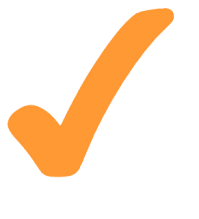 Érettségi feladatok: négyzetgyökös egyenletek
Oldja meg az alábbi egyenletet! (6p) (2005máj29)
/ 0-ra rendezés
a = -1
b = 1
c = 2
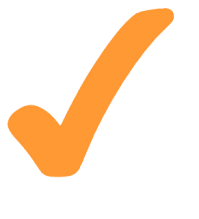 Érettségi feladatok: négyzetgyökös egyenletek
Oldja meg a valós számok halmazán a következő egyenletet! (6p) (2013okt15)
/ 0-ra rendezés
a = 1
b = 4
c = -5
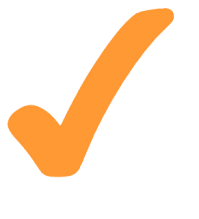 Érettségi feladatok: négyzetgyökös egyenletek
Oldja meg a valós számok halmazán a következő egyenletet! (4p) (2012máj8b)
/ 0-ra rendezés
a = 16
b = -104
c = 25
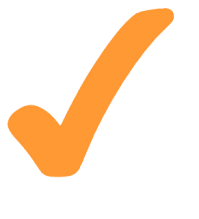 Érettségi feladatok: négyzetgyökös egyenletek
Oldja meg a valós számok halmazán a következő egyenletet! (8p) (2006okt25)
/ 0-ra rendezés
a = -3
b = 1
c = 2
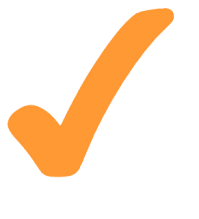 Forrásjegyzék:

[1] Kosztolányi József et al.: Sokszínű matematika  9., 10., 11., 12. Szeged, Mozaik Kiadó, 2016.

[2] Érettségi vizsgatárgyak feladatlapjai, javítási-értékelési útmutatói: matematika, Oktatási Hivatal, 2017. www.oktatas.hu

[3] Tóth János: Oxford Matematika Kislexikon. Szeged, Typotext Elektronikus Kiadó Kft., 2007. www.tankonyvtar.hu